SNS研修会
Instagramを活用した効果的な情報発信
参加費無料
先着30名
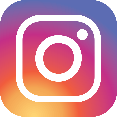 募集中
令和7年7月16日 （水）
茨木市市民総合センター（クリエイトセンター）
1階会議室　101号室
（茨木市駅前4-6-16）
ところ
と　き
13:30～15:30
※クリエイトセンター地下駐車場
（有料・最大600円）のご利用をお願いします。
対象者
北摂地域の農業関係者
（Instagramの登録が完了していることが望ましい）
「Instagramを活用した効果的な情報発信」
（13:35～15:25）
内　容
情報発信にあたり、こんなことにお困りではありませんか？？
どのような内容が、
見る人の心にささるのか
よくわからない
誰をターゲットとして情報発信してよいかよくわからない
写真、テキスト、動画など、どの手段で情報を発信すればよいかよくわからない
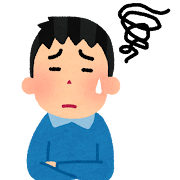 Instagram投稿にあたっての着眼点を説明します。
＜講師＞モバイルエール 代表 橘　明日香氏
【プロフィール】　小さなお店のための SNS活用を踏まえたホームページ制作モバイルエール代表・ITコーディネータ。兵庫県芦屋市に籍を置く『個人事業・中小企業支援をトータルサポートするホームページ活用アドバイス・無料SNS集客マーケティングの専門家』。　自らの実践経験を踏まえたコスパ重視、支援者に寄り添ったサポートが評判となり、全国で講師や個別支援専門家として活躍中。セミナー、専門家派遣等支援実績は延べ６,０００人を超え、制作に携わったホームページは２５０以上。
＜注意事項＞
※時間に限りがありますので、Instagramの操作
　方法に関する説明は行いません。

※特に聞きたい内容がありましたら、参加申込　　
　書に記入願います。可能な限り、講義内容に
　反映させていただきます。
＜お問い合わせ＞
大阪府北部農と緑の総合事務所農の普及課　寺岸・鈴木・若江　TEL:072-627-1121(内線412）
（地独）大阪府立環境農林水産総合研究所食品グループ　田所・舘　TEL：072-958-6545
参加申込書
注意事項を御確認の上、令和7年７月１１日(金)　までに、以下の参加申込書に必要事項を記入し、メールで提出してください。

＜申込先＞大阪府北部農と緑の総合事務所農の普及課
hokubunotomidori-g05@sbox.pref.osaka.lg.jp
「SNS研修会」　参加申込書
※ご記入いただいた情報は、主催者からの連絡、情報提供、当日資料等のため使用することがありますので、予めご了承ください。　　
※障がいがある方等で配慮が必要な方は申込書にご記入ください。
大阪府北部農と緑の総合事務所　農の普及課
大阪府環境農林水産部流通対策室
主　　催
運　　営
地方独立行政法人　大阪府立環境農林水産総合研究所